Macroeconomics
N. Gregory Mankiw
Economic Growth I: Capital Accumulation and Population Growth
© 2019 Worth Publishers, all rights reserved
[Speaker Notes: Chapters 8 and 9 cover one of the most important topics in macroeconomics.  The material in these chapters is more challenging than average for the book, yet Mankiw explains it especially clearly.  

This PowerPoint presentation provides an introduction with data to motivate the study of economic growth. If your classroom computer has live Internet access, a better alternative might be to display a few dynamic cross-country graphs from Gapminder, an exciting, dynamic graphical database I describe in the notes accompanying a few of the following slides. I have included links to a few ready-made Gapminder graphs. I strongly recommend spending a few minutes checking out Gapminder. You and your students will find it very interesting, useful, and easy to use. See the following slides for more info and help getting started. This is worth it, trust me!]
IN THIS CHAPTER, YOU WILL LEARN:
About the closed-economy Solow model
How a country’s standard of living depends on its saving and population growth rates
How to use the “Golden Rule” to find the optimal saving rate and capital stock
Why growth matters (1 of 2)
Data on infant mortality rates:
20% in the poorest 1/5 of all countries
0.4% in the richest 1/5
In Pakistan, 85% of people live on less than $2/day.
One-fourth of the poorest countries have had famines during the past 3 decades.
Poverty is associated with oppression of women and minorities.
Economic growth raises living standards and reduces poverty….
[Speaker Notes: * * * INSTRUCTOR PLEASE READ!!!  * * * 

Before you teach this chapter, please check out Gapminder. This amazing website creates dynamic cross-country scatter-type graphs using data from reputable sources (such as the World Bank’s World Development Indicators). The graphs are really quite amazing and will surely spark student interest in the topic and, if you wish, class discussion.  

If you’re learning about Gapminder for the first time from my slides, let me say in advance:  

You’re welcome!]
Why growth matters (2 of 2)
Anything that affects the long-run rate of economic growth—even by a tiny amount—will have huge effects on living standards in the long run.
The lessons of growth theory
…can make a positive difference in the lives of hundreds of millions of people.
These lessons help us
understand why poor countries are poor
design policies that can help them grow
learn how our own growth rate is affected by shocks and our government’s policies
The Solow model
due to Robert Solow, won Nobel Prize for contributions to the study of economic growth
a major paradigm:
widely used in policymaking
benchmark against which most recent growth theories are compared
looks at the determinants of economic growth and the standard of living in the long run
How the Solow model is different from Chapter 3’s model, part 1
K  is no longer fixed: investment causes it to grow, depreciation causes it to shrink
L  is no longer fixed: population growth causes it to grow
the consumption function is simpler
[Speaker Notes: It’s easier for students to learn the Solow model if they see that it’s just an extension of something they already know, the classical model from Chapter 3. So, this slide and the next point out the differences.]
How the Solow model is different from Chapter 3’s model, part 2
no G or T (only to simplify presentation; we can still do fiscal policy experiments)
cosmetic differences
[Speaker Notes: The cosmetic differences include things like the notation (lowercase letters for per-worker magnitudes instead of uppercase letters for aggregate magnitudes) and the variables that are measured on the axes of the main graph.]
The production function (1 of 2)
In aggregate terms: Y = F (K, L)
Define: y = Y/L = output per worker
k = K/L = capital per worker
Assume constant returns to scale:
zY = F (zK, zL) for any z > 0
Pick z = 1/L. Then
Y/L = F (K/L, 1)
y = F (k, 1)
y = f(k) where f(k) = F(k, 1)
[Speaker Notes: When everything on the slide is showing on the screen, explain to students how to interpret f(k):

 f(k) is the “per worker production function.” It shows how much output one worker could produce using k units of capital.  

You might want to point out that this is the same production function we worked with in Chapter 3. We’re just expressing it differently.]
The production function (2 of 2)
Note: This production function exhibits diminishing MPK.
The national income identity
Y = C + I (remember, no G)
In “per worker” terms:
y = c + i
where c = C/L and i = I /L
The consumption function
s = the saving rate, the fraction of income that is saved (s is an exogenous parameter)
Note: s is the only lowercase variable that is not equal to its uppercase version divided by L
Consumption function: c = (1–s)y (per worker)
[Speaker Notes: You might want to remind students what it means for s to be an exogenous parameter.]
Saving and investment
Saving (per worker) = y – c
=  y – (1–s)y
= sy
National income identity is y = c + i
Rearrange to get i = y – c = sy
(investment = saving, as in Chapter 3!)
Using the results above,
i = sy = sf(k)
[Speaker Notes: The real interest rate r does not appear explicitly in any of the Solow model’s equations.  This is to simplify the presentation. You can tell your students that investment still depends on r, which adjusts behind the scenes to keep investment = saving at all times.]
Output, consumption, and investment
Depreciation
δ = the rate of depreciation
= the fraction of the capital stock that wears out each period
Capital accumulation
The basic idea: Investment increases the capital stock; depreciation reduces it.
change in capital stock = investment – depreciation
Δk = i – δk
Since i = sf(k) , this becomes:
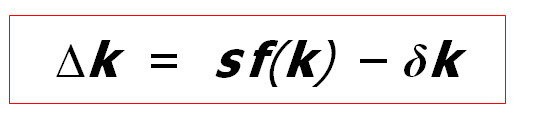 The equation of motion fork
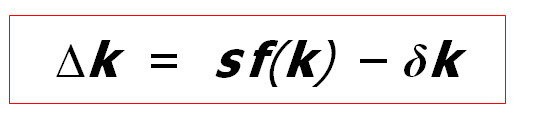 The Solow model’s central equation
Determines behavior of capital over time . . .
. . . which, in turn, determines behavior of all the other endogenous variables because they all depend on k.
Example:
income per person: y = f(k)
consumption per person: c = (1 – s) f(k)
The steady state, part 1
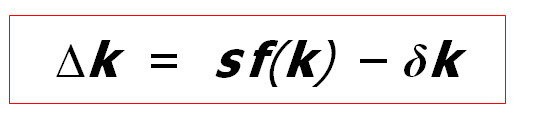 If investment is just enough to cover depreciation[sf(k) = δk],
then capital per worker will remain constant:
Δk  = 0.
This occurs at one value of k, denoted k*, called the steady-state capital stock.
The steady state, part 2
Moving toward the steady state, part 1
Moving toward the steady state, part 2
Moving toward the steady state, part 3
Moving toward the steady state, part 4
Moving toward the steady state, part 5
Moving toward the steady state, part 6
Summary:As long as k < k*, investment will exceed depreciation,and k will continue to grow toward k*.
NOW YOU TRYApproaching k* from above
Draw the Solow model diagram, labeling the steady state k*.
On the horizontal axis, pick a value greater than k*  for the economy’s initial capital stock. Label it k1.
Show what happens to k over time.Does k move toward the steady state or away from it?
A numerical example, part 1
Production function (aggregate):
To derive the per-worker production function, divide through by L:
Then substitute y = Y/L and k = K/L to get
A numerical example, part 2
Assume:
s = 0.3
δ = 0.1
initial value of k = 4.0
[Speaker Notes: As each assumption appears on the screen, explain its interpretation.  
I.e., 

“The economy saves three-tenths of income,”  

“every year, 10% of the capital stock wears out,” and 

“suppose the economy starts out with four units of capital for every worker.”]
Approaching the steady state: A numerical example
[Speaker Notes: Before revealing the numbers in the first row, ask your students to determine them and write them in their notes.  Give them a moment and then reveal the first row and make sure everyone understands where each number comes from.  

Then ask them to determine the numbers for the second row and write them in their notes.  

After the second round of this, it’s probably fine to just show them the rest of the table.]
NOW YOU TRYSolve for the steady state
Continue to assume
s = 0.3, δ = 0.1, and y = k ½
Use the equation of motion
Δk = s f(k) − δk to solve for the steady-state values of k, y, and c.
[Speaker Notes: Suggestion: Give your students 3–5 minutes to work on this exercise in pairs.  Working alone, a few students might not know that they need to start by setting the change in capital per worker equal to zero. But working in pairs, they are more likely to figure it out.  

Also, this gives students a little psychological momentum to make it easier for them to start on the end-of-chapter exercises (if you assign them as homework).  

If any students need a hint, remind them that the steady state is defined by the condition that the change in capital per worker equals zero. A further hint is that the answers they get should be the same as the last row of the big table on the preceding slide, since we are still using all the same parameter values.]
NOW YOU TRYSolve for the steady state, answers
[Speaker Notes: The first few lines of this slide show the calculations and intermediate steps necessary to arrive at the correct answers, which are given in the last two lines of the slide.]
An increase in the saving rate
An increase in the saving rate raises investment…
…causing k to grow toward a new steady state:
[Speaker Notes: Next, we see what the model says about the relationship between a country’s saving rate and its standard of living (income per capita) in the long run (or steady state).  

An earlier slide said that the model’s omission of G and T was only to simplify the presentation. We can still do policy analysis. We know from Chapter 3 that changes in G and/or T affect national saving. In the Solow model, as presented here, we can simply change the exogenous saving rate to analyze the impact of fiscal policy changes.]
Prediction: Countries with higher rates of saving and investment
The Solow model predicts that countries with higher rates of saving and investment will have higher levels of capital and income per worker in the long run.
Are the data consistent with this prediction?
[Speaker Notes: After showing this slide, you might also note that the converse is true, as well: a fall in s (caused, for example, by tax cuts or government spending increases) leads ultimately to a lower standard of living.  

In the static model of Chapter 3, we learned that a fiscal expansion crowds out investment.  The Solow model allows us to see the long-run dynamic effects:  the fiscal expansion, by reducing the saving rate, reduces investment. If we were initially in a steady state (in which investment just covers depreciation), then the fall in investment will cause capital per worker, labor productivity, and income per capita to fall toward a new, lower steady state.  (If we were initially below a steady state, then the fiscal expansion causes capital per worker and productivity to grow more slowly and reduces their steady-state values.) 

This, of course, is relevant because actual U.S. public saving has fallen sharply since 2001.]
The Golden Rule: Introduction
Different values of s lead to different steady states.How do we know which is the “best” steady state?
The “best” steady state has the highest possibleconsumption per person: c* = (1–s) f(k*).
An increase in s
leads to higher k* and y*, which raises c*
reduces consumption’s share of income (1–s), which lowers c*.
So, how do we find the s and k* that maximize c*?
The Golden Rule capital stock, part 1
the Golden Rule level of capital, the steady-state value of k that maximizes consumption
To find it, first express c* in terms of k*:
The Golden Rule capital stock, part 2
Then, graph f(k*) and δk*, looking for the point where the gap between them is biggest.
[Speaker Notes: Students sometimes confuse this graph with the other Solow model diagram, as the curves look similar. 

Be sure to clarify the differences:
On this graph, the horizontal axis measures k*, not k.  Thus, once we have found k* using the other graph, we plot that k* on this graph to see where the economy’s steady state is in relationship to the Golden Rule capital stock.  
On this graph, the curve measures f(k*), not sf(k).  
On the other diagram, the intersection of the two curves determines k*. On this graph, the only thing determined by the intersection of the two curves is the level of capital where c* = 0, and we certainly wouldn’t want to be there. 
There are no dynamics in this graph, as we are in a steady state. In the other graph, the gap between the two curves determines the change in capital.]
The Golden Rule capital stock, part 3
c* = f(k*) − δk* is biggest where the slope of the production function equals the slope of the depreciation line:
MPK = δ
[Speaker Notes: If your students have had a semester of calculus, you can show them that deriving the condition MPK =  is straightforward:

The problem is to find the value of k* that maximizes c* = f(k*)  k*.  
Just take the first derivative of that expression and set equal to zero:
	 f(k*)    =  0
where  f(k*) =  MPK = slope of production function and    =  slope of steady-state investment line.]
The transition to the Golden Rule steady state
The economy does NOT have a tendency to move toward the Golden Rule steady state.
Achieving the Golden Rule requires that policymakers adjust s.
This adjustment leads to a new steady state with higher consumption.
But what happens to consumption during the transition to the Golden Rule?
[Speaker Notes: Remember: policymakers can affect the national saving rate:

Changing G or T affects national saving
Holding T constant overall but changing the structure of the tax system to provide more incentives for private saving (e.g., a revenue-neutral shift from the income tax to a consumption tax)]
Starting with too much capital
then increasing c*  requires a fall in s.
In the transition to the Golden Rule, consumption is higher at all points in time.
[Speaker Notes: t0  is the time period in which the saving rate is reduced. It would be helpful if you explained the behavior of each variable before t0, at t0, and in the transition period (after t0). 

Before t0: in a steady state, where k, y, c, and i are all constant.

At t0: The change in the saving rate doesn’t immediately change k, so y doesn’t change immediately.  But the fall in s causes a fall in investment [because saving equals investment] and a rise in consumption [because c = (1 – s)y, s has fallen but y has not yet changed.].  Note that c = –i because y = c + i, and y has not changed.  

After t0: In the previous steady state, saving and investment were just enough to cover depreciation. Then saving and investment were reduced, so depreciation is greater than investment, which causes k to fall toward a new, lower steady state value. As k falls and settles on its new, lower steady-state value, so will y, c, and i (because each of them is a function of k). Even though c is falling, it doesn’t fall all the way back to its initial value.  

Policymakers would be happy to make this change, as it produces higher consumption at all points in time (relative to what consumption would have been if the saving rate had not been reduced).]
Starting with too little capital
then increasing c*  requires an increase in s.
Future generations enjoy higher consumption, but the current one experiences an initial drop in consumption.
[Speaker Notes: Before t0: in a steady state, where k, y, c, and i are all constant.

At t0:  The increase in s doesn’t immediately change k, so y doesn’t change immediately.  But the increase in s causes investment to rise [because higher saving means higher investment] and consumption to fall [because we are saving more of our income and consuming less of it].  

After t0:
Now, saving and investment exceed depreciation, so k starts rising toward a new, higher steady-state value. The behavior of k causes the same behavior in y, c, and i (qualitatively the same, that is).  

Ultimately, consumption ends up at a higher steady-state level. But initially consumption falls. Therefore, if policymakers value the current generation’s well-being more than that of future generations, they might be reluctant to adjust the saving rate to achieve the Golden Rule. Notice, though, that if they did increase s, an infinite number of future generations would benefit, which makes the sacrifice of the current generation seem more acceptable.]
Population growth
Assume that the population and labor force grow at rate n (exogenous):
Example: Suppose L = 1,000 in year 1 and the population is growing at 2% per year (n = 0.02).
Then  ΔL = n L = 0.02 × 1,000 = 20, so L = 1,020 in year 2.
Break-even investment
(δ + n)k = break-even investment, the amount of investment necessary to keep k constant.
Break-even investment includes:
δ k to replace capital as it wears out
n k to equip new workers with capital
(Otherwise, k would fall as the existing capital stock is spread more thinly over a larger population of workers.)
The equation of motion for k with population growth
With population growth, the equation of motion for k is:
[Speaker Notes: Of course, actual investment and break-even investment here are in per-worker magnitudes.]
The Solow model diagram
The impact of population growth
An increase in n causes an increase in break-even investment, leading to a lower steady-state level of k.
Prediction
The Solow model predicts that countries with higher population growth rates will have lower levels of capital and income per worker in the long run.
Are the data consistent with this prediction?
[Speaker Notes: This and the preceding slide establish an implication of the model.]
The Golden Rule with population growth
To find the Golden Rule capital stock, express c* in terms of k*:
International evidence on investment rates and income per person
[Speaker Notes: This figure is a scatterplot of data from 100 countries. It shows that countries with high rates of population growth tend to have low levels of income per person, as the Solow model predicts. 

So far, we’ve now learned two things a poor country can do to raise its standard of living:  increase national saving (perhaps by reducing its budget deficit) and reduce population growth. 

Source:
Alan Heston, Robert Summers, and Bettina Aten, Penn World Table Version 7.1, Center for International Comparisons of Production, Income and Prices at the University of Pennsylvania, July 2012.]
Alternative perspectives on population growth, part 1
The Malthusian model (1798)
Predicts population growth will outstrip the Earth’s ability to produce food, leading to the impoverishment of humanity.
Since the time of Malthus, world population has increased sixfold, yet living standards are higher than ever.
Malthus neglected the effects of technological progress.
Alternative perspectives on population growth, part 2
The Kremerian model (1993)
Posits that population growth contributes to economic growth.
More people = more geniuses, scientists, and engineers, so faster technological progress.
Evidence, from very long historical periods:
As world population growth rate increased, so did the rate of growth in living standards.
Historically, regions with larger populations have enjoyed faster growth.
[Speaker Notes: Michael Kremer, “Population Growth and Technological Change:  One Million B.S. to 1990,” Quarterly Journal of Economics 108 (August 1993): 681–716.]
CHAPTER SUMMARY, PART 1
The Solow growth model shows that, in the long run, a country’s standard of living depends:
positively on its saving rate
negatively on its population growth rate
An increase in the saving rate leads to:
higher output in the long run
faster growth temporarily
but not faster steady-state growth
CHAPTER SUMMARY, PART 2
If the economy has more capital than the Golden Rule level, then reducing saving will increase consumption at all points in time, making all generations better off.If the economy has less capital than the Golden Rule level, then increasing saving will increase consumption for future generations, but reduce consumption for the present generation.